AHA Clinical Update
ADAPTED FROM: 2022 AHA/ACC/HFSA Guideline for Heart Failure
TABLE OF CONTENTS
Definition of HF
Epidemiology and Causes
Initial and Serial Evaluation
Stage A (Patients at risk for HF) & Stage B (Patients with Pre-HF)
Stage C HF & Stage D (Advanced) HF 
Value Statements 
Additional Medical Therapies after GDMT Optimization 
Device and Interventional Therapies for HFrEF 
Valvular Heart Disease 
Recommendations for Patients with Mildly Reduced LVEF 
Recommendations for Patients with Preserved LVEF 
Cardiac Amyloidosis 
Stage D (Advanced) HF 
Patients Hospitalized with acute decompensated HF 
Comorbidities in patients with HF 
Special Populations 
Quality Metrics and Reporting
Goals of Care
Patient-Reported Outcomes and Evidence Gaps and Future Research Directions
2
Table 1. Applying Class of Recommendation and Level of Evidence to Clinical Strategies, Interventions, Treatments, or Diagnostic Testing in Patient Care
COR and LOE are determined independently (any COR may be paired with any LOE). 
A recommendation with LOE C does not imply that the recommendation is weak. Many important clinical questions addressed in guidelines do not lend themselves to clinical trials. Although RCTs are unavailable, there may be a very clear clinical consensus that a particular test or therapy is useful or effective.  
*The outcome or result of the intervention should be specified (an improved clinical outcome or increased diagnostic accuracy or incremental prognostic information). 
 †For comparative-effectiveness recommendation (COR 1 and 2a; LOE A and B only), studies that support the use of comparator verbs should involve direct comparisons of the treatments or strategies being evaluated. 
‡The method of assessing quality is evolving, including the application of standardized, widely-used, and preferably validated evidence grading tools; and for systematic reviews, the incorporation of an Evidence Review Committee.  
COR indicates Class of Recommendation; EO, expert opinion; LD, limited data; LOE, Level of Evidence; NR, nonrandomized; R, randomized; and RCT, randomized controlled trial.
3
Stages of Heart Failure
STAGE D:
Advanced Heart Failure
STAGE A:
At-Risk for Heart Failure
STAGE B:
Pre-Heart Failure
STAGE C:
Symptomatic Heart Failure
Patients at risk for HF but without current or previous symptoms/signs of HF and without structural/functional heart disease or abnormal biomarkers.

Patients with HTN, CVD, diabetes, obesity, exposure to cardiotoxic agents, genetic variant for cardiomyopathy, or family history of cardiomyopathy.
Patients without current or previous symptoms/signs of HF but evidence of 1 of the following: structural heart disease, increased filling pressures, or risk factors and increased natriuretic peptide levels or cardiac troponin (in the absence of competing diagnosis)
Patients with current or previous symptoms/signs of HF
Marked HF symptoms that interfere with daily life and with recurrent hospitalizations despite attempts to optimize GDMT
New Onset/De Novo HF
Trajectory of Stage C HF
Resolution of Symptoms
Persistent HF
Worsening HF
Abbreviations: CVD indicates cardiovascular disease; GDMT, guideline-directed medical therapy; HF, heart failure; HTN, hypertension; and NYHA, New York Heart Association.
4
Diagnostic Algorithm for HF and LVEF Based  on HF Classification
HF Diagnosis Confirmed
Determine cause and classify
Evaluate for precipitating factors
Initiate treatment 
Serial HF assessment
Assessment
Clinical history
Physical exam
ECG, labs
Transthoracic Echocardiography
Additional testing, if necessary
Initial Classification
Serial Assessment & Reclassification
HFimpEF LVEF>40%
HFmrEF
LVEF 41%-49%
HFmrEF LVEF 41%-49%
HFmrEF LVEF 41%-49%
Abbreviations: BNP indicates B-type natriuretic peptide; ECG, electrocardiogram; HF, heart failure; HFimpEF, heart failure with improved ejection fraction; HFmrEF, heart failure with mildly reduced ejection fraction; HFpEF, heart failure with preserved ejection fraction; HFrEF, heart failure with reduced ejection fraction; LV, left ventricle; LVEF, left ventricular ejection fraction; and NT-proBNP, N-terminal pro-B type natriuretic peptide.
5
Epidemiology of Heart Failure in the United States
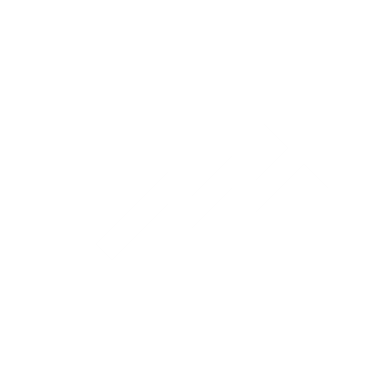 Increase in HF related deaths from 2009 to 2014.
Racial and ethnic disparities in death resulting from HF persist.

Age-adjusted mortality rates for HF: 92/100,000 for non-Hispanic Black patients
87/100,000 for non-Hispanic White patients
53/100,000 for Hispanic patients

Disparities in racial and ethnic HF outcomes warrant studies and health policy changes to address health inequity.
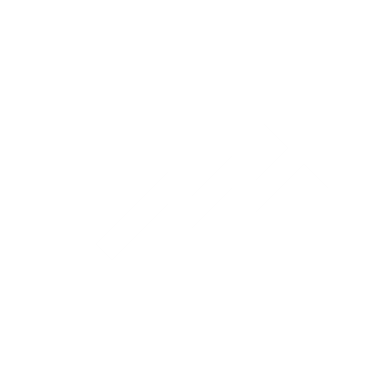 Increase in HF hospitalizations from 2013 to 2017.
Decline in overall HF incidence from 2011 to 2014 with declining incidence of HFrEF but increasing incidence of HFpEF.
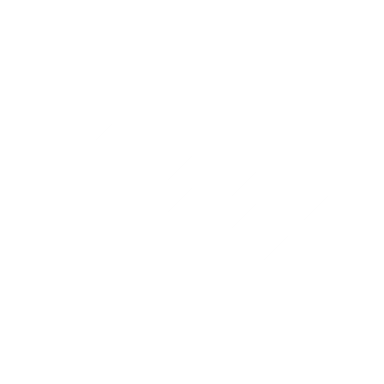 Abbreviations: HF indicates heart failure; HFpEF, heart failure with preserved ejection fraction; and HFrEF, heart failure with reduced ejection fraction.
6
Causes of Heart Failure
Ischemic Heart Disease & Myocardial Infarction
Risk Factors
Non-Ischemic Causes
HTN
Obesity
Prediabetes/DM
ASCVD
Chemotherapy, cardiotoxic medications
Rheumatologic or autoimmune
Endocrine or metabolic
Familial, inherited or genetic heart disease
Heart rhythm-related (tachycardia-mediated, PVCs, RV pacing)
HTN
Infiltrative cardiac disease (amyloid, sarcoid, hemochromatosis)
Myocarditis 
Peripartum cardiomyopathy
Stress cardiomyopathy (Takotsubo)
Substance abuse
Abbreviations: ASCVD indicates atherosclerotic cardiovascular disease; DM, diabetes mellitus; HTN, hypertension; PVC, premature ventricular contraction; and RV, right ventricle.
7
Initial Evaluation of Patients with Heart Failure
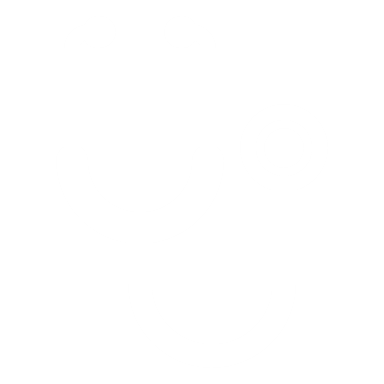 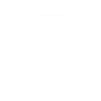 Laboratory and ECG testing
History and Physical exam
Class 1 Recommendations:
Class 1 Recommendations:
Measure vitals signs and assess for evidence of congestion 
Evaluate for the presence of advanced HF
In patients with cardiomyopathy use a 3-generation family history to screen for inherited disease
Use H&P to direct diagnostic strategies to uncover causes which require disease specific management
Identify cardiac & non-cardiac diseases, lifestyle & behavioral factors, and SDOH which may cause or worsen HF
CBC, UA, serum electrolytes, serum creatinine, BUN, glucose, lipid profile, LFTs, iron studies, and TSH
12-lead ECG to optimize management
For patients presenting with HF, the specific cause of HF should be explored using additional laboratory testing for appropriate management
Abbreviations: BUN indicates blood urea nitrogen; CBC indicates complete blood count;  ECG, electrocardiogram; H&P, history and physical; HF, heart failure; LFTs, liver function tests; SDOH, social determinates of health; and TSH, thyroid-stimulating hormone.
8
Initial & Serial Evaluation: Use of Biomarkers
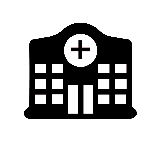 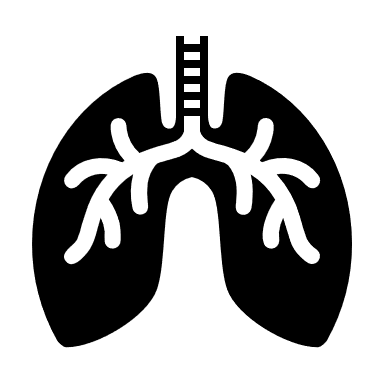 In patients hospitalized for HF
In patients with dyspnea
REMINDER 
Potential noncardiac causes of elevated natriuretic peptide levels may include advancing age, anemia, renal failure, severe pneumonia, obstructive sleep apnea, pulmonary embolism, pulmonary arterial hypertension, critical illness, bacterial sepsis, and severe burns.
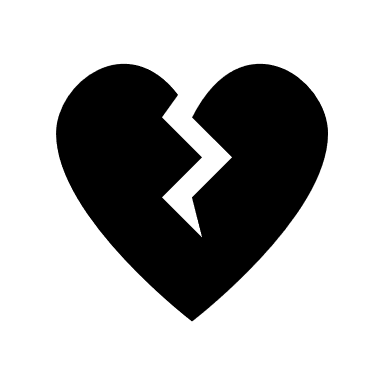 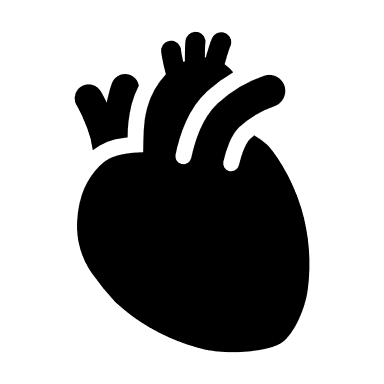 In patients with chronic HF
In patients at risk for HF
Abbreviations: BNP indicates B-type natriuretic peptide; CV, cardiovascular; HF, heart failure; and NT-proBNP, N-terminal prohormone of B-type natriuretic peptide.
9
Initial & Serial Evaluation: Evaluation with Cardiac Imaging
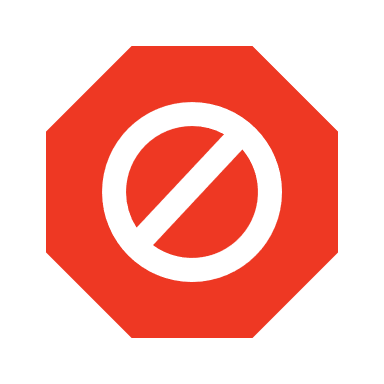 Cardiac CT, CMR & SPECT/PET
Chest X-Ray
TTE
Ischemia Evaluation
Class 1 Recommendation
Class 1 Recommendation
Class 1 Recommendation
Class 2a Recommendation
Class 3 No Benefit
In patients for whom echo. is inadequate, alternative imaging (e.g., CMR, cardiac  CT, radionuclide imaging) is recommended for assessment of LVEF.
In patients with HF, an evaluation for possible ischemic heart disease can be useful to identify the cause and guide management .
In patients with HF in the absence of:    
1) clinical status change, 2) treatment interventions that might have had a significant effect on cardiac function, or 3) candidacy for invasive procedures or device therapy, routine repeat assessment of LV function is not indicated.
In patients with suspected or newly diagnosed HF, TTE should be performed during initial evaluation to assess cardiac structure and function.
In patients with suspected or new-onset HF, or those presenting with acute decompensated HF, a chest x-ray should be performed to assess heart size and pulmonary congestion and to detect alternative cardiac, pulmonary, and other diseases that may cause or contribute to the patient’s symptoms.
In patients with HF who have had a significant clinical change, or who have received GDMT and are being considered for invasive procedures or device therapy, repeat measurement of EF, degree of structural remodeling, & valvular function are useful to inform therapeutic interventions.
Class 2b Recommendation
In patients with HF and CAD who are candidates for coronary revascularization, noninvasive stress imaging (stress echo., single-photon emission CT [SPECT], CMR, or  PET] may be considered for detection of myocardial ischemia to help guide coronary revascularization.
Class 2a Recommendation
In patients with HF or cardiomyopathy, CMR can be useful for diagnosis or management.
Abbreviations: CAD indicates coronary artery disease; CMR, cardiac magnetic resonance; CT, computed tomography; echo, echocardiography; EF, ejection fraction; GDMT, guideline-directed medical therapy; LVEF, left ventricular ejection fraction; PET, position emission tomography; SPECT, single-photon emission CT;  and TTE, transthoracic echocardiography.
10
Initial & Serial Evaluation: Invasive Evaluation of Patients with HF
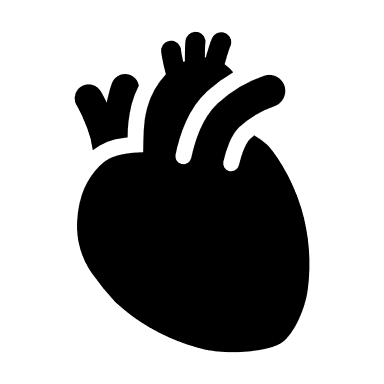 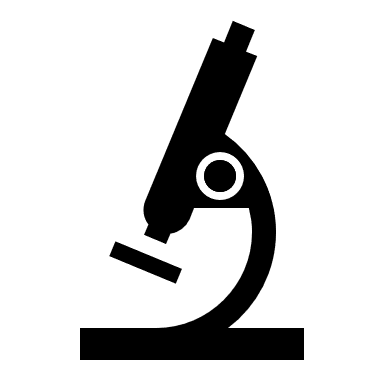 Invasive Hemodynamics
Endomyocardial Biopsy
Guiding Principle: Invasive evaluations are most appropriate when they will guide management and influence therapy. Due to the risk of complications, invasive procedures should not be used for the routine evaluation of HF.
Abbreviation: HF indicates heart failure.
11
Initial & Serial Evaluation
Exercise & Functional Capacity Testing
Wearables & Remote Monitoring
Adult patients with NYHA III HF
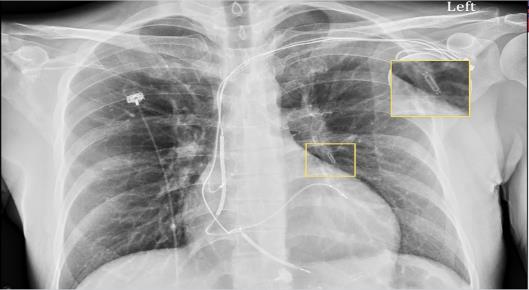 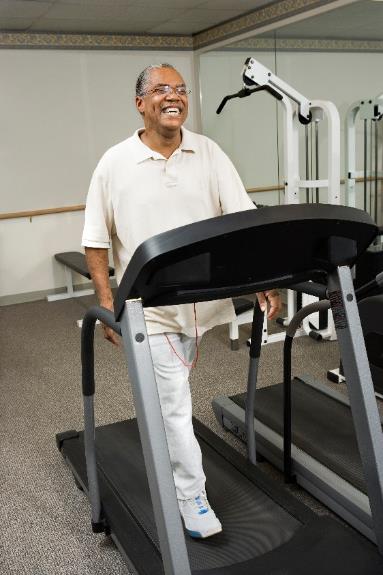 HF hospitalization in the past year or elevated natriuretic peptide levels
Maximally tolerated stable doses of GDMT with optimal device therapy
Source: Pennmedicine.org
In patients with NYHA class III HF with a HF hospitalization within the previous year, wireless monitoring of the PA pressure by an implanted hemodynamic monitor provides uncertain value.
Value Statement: Uncertain Value (B-NR)
The usefulness  of wireless monitoring of PA pressure by an implanted hemodynamic monitor to reduce the risk of subsequent HF hospitalizations is uncertain. (Class 2b)
Abbreviations: CPET indicates cardiopulmonary exercise testing; GDMT, guideline-directed medical therapy; HF, heart failure; LVAD, left ventricular assist device; NYHA, New York Heart Association; and PA, pulmonary artery.
12
Initial & Serial Evaluation: Clinical Assessment
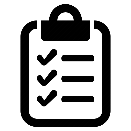 HF Risk Scoring
Selected Multivariable Risk Scores to Predict Outcome in HF
Chronic HF
Acutely Decompensated HF
ADHERE Classification and Regression Tree (CART) Model
HFpEF specific
HFrEF specific
All patients
Seattle Heart Failure model
I-PRESERVE Score
GUIDE-IT
AHA Get with The Guidelines score
MAGGIC
PARADIGM -HF
TOPCAT
EFFECT Risk score
Heart failure survival score
HF- ACTION
ESCAPE Risk Model and Discharge score
CHARM Risk score
CORONA Risk score
Abbreviations:  ADHERE indicates Acute Decompensated Heart Failure National Registry; AHA, American Heart Association; ARIC, Atherosclerosis Risk in Communities; CHARM, Candesartan in Heart failure-Assessment of Reduction in Mortality and morbidity; CORONA, Controlled Rosuvastatin Multinational Trial in Heart Failure; EFFECT, Enhanced Feedback for Effective Cardiac Treatment; ESCAPE, Evaluation Study of Congestive Heart Failure and Pulmonary Artery Catheterization Effectiveness; GUIDE-ID, Guiding Evidence-Based Therapy Using Biomarker Intensified Treatment; HF, heart failure; HFpEF, heart failure with preserved ejection fraction; HF-ACTION, Heart Failure: A Controlled Trial Investigating Outcomes of Exercise Training MAGGIC Meta-analysis Global Group in Chronic Heart Failure; I-PRESERVE, Irbesartan in Heart Failure with Preserved Ejection Fraction Study; PCP-HF, Pooled Cohort Equations to Prevent HF; and TOPCAT, Treatment of Preserved Cardiac Function Heart Failure with an Aldosterone Antagonist trial.
13
Recommendations for Patients at Risk of HF & Pre-HF
Pre-HF (Stage B)
At Risk for HF (Stage A)
Preventing the Syndrome
Primary Prevention
Patients with LVEF  ≤  40%
ACEi (1)
Patients with hypertension
Optimal control of BP (1)
Patient with recent MI and LVEF ≤ 40 %
ARB if ACEi intolerant (1)
SGLT2i (1)
Patients with Type 2 diabetes and CVD or high risk for CVD
Beta blocker (1)
Patients with LVEF  ≤  40%
Patients with CVD
Optimal management of CVD (1)
Patient with LVEF ≤ 30 %; >1 y survival; >40 d post MI
ICD (1)
Patients with exposure to cardiotoxic agents
Multidisciplinary evaluation and management (1)
Genetic counselling and testing (2a)
Patients with nonischemic cardiomyopathy
First-degree relatives of patients with genetic or inherited cardiomyopathies
Genetic screening and counselling (1)
Natriuretic peptide screening (2a)
Patients at risk for HF
Patients at risk for HF
Validated multivariable risk score (2a)
Continue Lifestyle modification and management strategies implemented in Stage A, through Stage B
Abbreviations: ACEi indicates angiotensin-converting enzyme inhibitor; ARB, angiotensin receptor blocker; BP, blood pressure; CVD, cardiovascular disease; HF, heart failure; ICD, implantable cardioverter-defibrillator; LVEF, left ventricular ejection fraction; MI, myocardial infarction; and SGLT2i, sodium glucose cotransporter 2 inhibitor.
14
Treatment of HFrEF Stages C and D
STEP 1
Established diagnosis of HFrEFAddress congestionInitiate GDMT
STEP 2
Titrate to Target dosing as tolerated, labs, health status, and LVEF
STEP 3
Consider these patient scenarios
STEP 4
Implement additional GDMT and device therapy, as indicated
STEP 5
Reassess symptoms, labs, health status, and LVEF
STEP 6
Referral for HF specialty care for additional therapy
HFrEFLVEF ≤40% (Stage C)
NYHA III-IV, in African American patients
In Selected patients, durable MCS (1)
Hydral-nitrates (1)
Refractory HF(Stage D)
ARNI in NYHA II-III;ACEi or ARB in NYHA II-IV (1)
NYHA I-III; LVEF ≤35%; >1 y survival
Cardiac transplant (1)
LVEF ≤40%Persistent HFrEF (Stage C)
ICD (1)
Symptoms improved
Beta blocker (1)
NYHA I-III; ambulatory IV; LVEF ≤35%; NSR and QRS ≥150 ms with LBBB
Palliative care (1)(Can be initiated before Stage D)
CRT-D (1)
MRA (1)
LVEF >40%HFImpEF
(Stage C)
Investigational studies*
Consider additional therapies
SGLT2i (1)
NOTE: *Participation in investigational studies is appropriate for stage C, NYHA class II and III HF.
Diuretics as needed (1)
Continue GDMT with serial reassessment and optimize dosing, adherence and patient education, address goals of care
Abbreviations: ACEi indicates angiotensin-converting enzyme inhibitor; ARB, angiotensin receptor blocker; ARNi, angiotensin receptor-neprilysin inhibitor; CRT, cardiac resynchronization therapy; GDMT, guideline-directed medical therapy; HF, heart failure;  HFrEF, heart failure with reduced ejection fraction; hydral-nitrates, hydralazine and isosorbide dinitrate; ICD, implantable cardioverter-defibrillator; LBBB, left bundle branch block; LVEF, left ventricular ejection fraction; MCS, mechanical circulatory support; MRA, mineralocorticoid receptor antagonist; NSR, normal sinus rhythm; NYHA, New York Heart Association; SCD, sudden cardiac death; and SGLT2i, sodium-glucose cotransporter 2 inhibitor.
15
Value Statements for GDMT for HFrEF
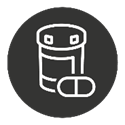 An important aspect of HF care, Class 1 recommended medical therapies for HFrEF have very high value (low cost).
Take Home Point:
In patients:
With HFrEF, with current or previous symptoms, beta-blocker therapy provides high economic value. 
Value Statement: High Value (A)
With HFrEF and NYHA class II to IV symptoms, MRA therapy provides high economic value.  
Value Statement: High Value (A)
With symptomatic chronic HFrEF, SGLT2i therapy provides intermediate economic value. 
Value Statement: Intermediate Value (A)
With previous or current symptoms of chronic HFrEF, in whom ARNi is not feasible, tx with  ACEi or ARB provides high economic value.  Value Statement: High Value (A)
With chronic symptomatic HFrEF, tx with an ARNi instead of an ACEi provides high economic value. 
Value Statement: High Value (A)
Self-identified as African American with NYHA class III to IV HFrEF who are receiving optimal medical therapy with ACEi or ARB, beta blockers, and MRA, the combination of hydralazine and isosorbide dinitrate provides high economic value.    
Value Statement: High Value (B-NR)
Abbreviations: ACEi indicates angiotensin-converting enzyme inhibitor; ARB, angiotensin receptor blocker; ARNi, angiotensin receptor-neprilysin inhibitor; HFrEF, heart failure with reduced ejection fraction; MRA, mineralocorticoid receptor antagonist; SGLT2i, NR, non-randomized; sodium-glucose cotransporter 2 inhibitor; and tx, treatment.
16
Value Statements for Device Therapy
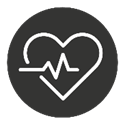 A transvenous ICD provides high economic value in the primary prevention of SCD particularly when the patient’s risk of death caused by ventricular arrythmia is deemed high and the risk of nonarrhythmic death (either cardiac or noncardiac) is deemed low based on the patient’s burden of comorbidities & functional status.    
 Value Statement: High Value (A)
For patients who have LVEF <35%, sinus rhythm, LBBB with a QRS duration of >150 ms, and NYHA class II, III, or ambulatory IV symptoms on GDMT, CRT implantation provides high economic value. 
Value Statement: High Value (B-NR)
Abbreviations:  CRT indicates  cardiac resynchronization therapy; GDMT, guideline-directed medical therapy; ICD; implantable cardioverter-defibrillator; LBBB, left bundle branch block; LVEF, left ventricular ejection fraction; ms; millisecond; NR, nonrandomized; NYHA, New York Heart Association; and SCD, sudden cardiac death.
17
Additional Medical Therapies after GDMT Optimization
Additional medical therapies after optimizing GDMT
Vericiguat
(2b)
Ivabradine
( 2a)
Potassium binders
(2b)
Digoxin
( 2b)
PUFA
(2b)
In patients with symptomatic HF despite GDMT or unable to tolerate GDMT.
Initial dose: 0.125-0.25 mg QID (follow monogram)
Target dose: titrate to achieve serum concentration 0.5- <0.9 ng/ml
In patients with HF and NYHA II-IV
Dose: 1 gram daily of 
 n-3PUFA (850-880 mg of EPA and DHA)
In HF patients with hyperkalemia (≥ 5.5 mEq/L) while taking RAASi.
Medications: Patiromer; sodium zirconium cyclosilicate
In patients with LVEF ≤ 45%; recent HFH or IV diuretics; elevated NP levels. 
Initial dose: 2.5 mg daily
Target dose: 10 mg daily
In patients with LVEF ≤ 35% with NYHA II-III; NSR with HR ≥ 70 bpm at rest on maximally tolerated Beta- Blockers. 
Initial dose: 5 mg BID
Target dose: 7.5 mg BID
Abbreviations: DHA indicates docosaexaenoic acid; EPA, eicosapentaenoic acid; GDMT, guideline-directed medical therapy; HF, heart failure; HFH, heart failure hospitalization; HR, heart rate; IV, intravenous;  LVEF, left ventricular ejection fraction; NP, natriuretic peptide; NSR, normal sinus rhythm; NYHA, New York Heart Association; PUFA, polyunsaturated fatty acid; and RAASi, renin-angiotensin-aldosterone system inhibitors.
18
Algorithm for CRT Indications in Patients with Cardiomyopathy or HFrEF
CRT recommendations
Patients with HF on GDMT >3mo and > 40 d if after MI, or with a special indication for pacing
Continue GDMT without device
Comorbidities limit survival to <1 year
General health status
Evaluate LVEF
LVEF ≤35%
LVEF 36-50%
Special Circumstances
High degree or complete heart block(2a)
NYHA II- Amb Class IV
NYHA I
LVEF≤30%;
Ischemic CM;
LBBB≥150ms
 (2b)
AF 
RV pacing frequent or anticipated (2a)
LBBB ≥150ms (1)
Non LBBB≥150 ms (2a)
NSR
RV pacing frequent or anticipated (2a)
LBBB 120-149 ms(2a)
Non LBBB 120-149 ms (2b)
Abbreviations: AF indicates atrial fibrillation; Amb, ambulatory; CM, cardiomyopathy; CRT, cardiac resynchronization therapy;  GDMT, guideline-directed medical therapy; HB, heart block; HF, Heart Failure; HFH, heart failure hospitalization; HFrEF, heart failure with reduced ejection fraction; LBBB, left bundle branch block; LVEF, left ventricular ejection fraction;  NSR, normal sinus rhythm; NYHA, New York Heart Association; and RV, right ventricle.
19
Additional Device Therapies after GDMT Optimization
Additional Device Therapies
after optimizing GDMT
NYHA II-IV; 
HFrEF; 
severe secondary MR
In selected patients with HF LVEF ≤35% and 
suitable coronary anatomy
NYHA II-IV;
Severe secondary MR;
Suitable anatomy;
LVEF 20-50%;
LVESD ≤70 mm;
PASP ≤70 mmHg
NYHA III;
History of HFH or 
Elevated NP levels
Transcatheter edge-to-edge MV repair
(2a)
Wireless PA pressure by implanted hemodynamic monitor
( 2b)
Surgical revascularization
(1)
Optimization of GDMT before Intervention for secondary MR
(1)
Abbreviations: GDMT indicates guideline-directed medical therapy; HF, heart failure; HFH, heart failure hospitalization; HFrEF, heart failure with reduced ejection fraction; LVEF, left ventricular ejection fraction; LVESD, left ventricular end systolic dimension; MR, mitral regurgitation; MV, mitral valve; NP, natriuretic peptide; NSR, normal sinus rhythm; NYHA, New York Heart Association; and PASP, pulmonary artery systolic pressure.
20
Treatment Approach in Secondary Mitral Regurgitation
Secondary Mitral Regurgitation
GDMT supervised by HF specialist (1)
Severe Stage D MR
(Rvol ≥60 ml, RF≥50%, ERO≥0.40 cm2)
Undergoing CABG
MV surgery* (2a)
LVEF <50%
LVEF ≥50%
Persistent symptoms on optimal GDMT
Severe persistent symptoms on optimal 
GDMT and AF Rx
NOTE: *Chordal-sparing MV replacement may be reasonable to choose over downsized annuloplasty repair.
Mitral anatomy favorable:
LVEF 20-50%; LVESD≤70mm;
PASP≤70 mmHg?
MV surgery (2b)
Severe symptoms
NO
MV surgery (2b)
Transcatheter edge-to-edge MV repair (2a)
YES
Abbreviations: AF indicates atrial fibrillation; CABG, coronary artery bypass graft; ERO, effective regurgitant orifice; GDMT, guideline-directed medical therapy; HF, Heart Failure; LVEF, left ventricular ejection fraction; LVESD, left ventricular end-systolic diameter; MR, mitral regurgitation; MV, mitral valve; PASP, pulmonary artery systolic pressure; RF, regurgitant fraction; Rvol, regurgitant volume; and Rx, medication.
21
Recommendations for Patients with Mildly Reduced LVEF
Patients With HFimpEF
Treatment for HFmrEF
Symptomatic HF with LVEF 41-49%
MRA
(2b)
Evidence-based beta blockers for HFrEF 
(2b)
Diuretics, 
as needed 
(1)
ACEi, ARB, ARNi 
(2b)
SGLT2i 
(2a)
Abbreviations: ARB indicates angiotensin receptor blocker; ARNi, angiotensin receptor-neprilysin inhibitor; HF, heart failure; HFpEF, heart failure with preserved ejection fraction; LV, left ventricle; LVEF, left ventricular ejection fraction; MRA, mineralocorticoid receptor antagonist; and SGLT2i, sodium-glucose cotransporter-2 inhibitor.
22
Recommendations for Patients with Preserved LVEF
Treatment for HFpEF
Symptomatic HF with LVEF ≥50%
MRA*
(2b)
ARB*
(2b)
Diuretics, 
as needed 
(1)
ARNi* 
(2b)
SGLT2i 
(2a)
NOTE: *Greater benefit in patients with LVEF closer to 50%
Abbreviations: ACEi indicates angiotensin-converting enzyme inhibitor; ARB, angiotensin receptor blocker; ARNi, angiotensin receptor-neprilysin inhibitor; HFimpEF, heart failure with improved ejection fraction; HFmrEF, heart failure with mildly reduced ejection fraction; HFrEF, heart failure with reduced ejection fraction; LVEF,  left ventricular ejection fraction; MRA, mineralocorticoid receptor antagonist; and SGLT2i, sodium- glucose cotransporter 2 inhibitor.
23
Diagnosis and Treatment of Transthyretin Cardiac Amyloidosis
Presence of monoclonal light chain?
Cardiac amyloidosis 
unlikely
History, ECG, echocardiogram, cardiac MRI suggestive of cardiac amyloidosis
Check for monoclonal light chains (1)
YES
NO
NO
Check Tc-99m-PYP scan (1)
Hematology-oncology consultation and consider heart or other biopsy
Cardiac amyloidosis 
unlikely
Tc-99m-PYP abnormal?
Amyloid on heart biopsy?
No evidence
of amyloid
YES
Evidence
of amyloid
At 2020 list prices, tafamidis provides low economic value (>$180,000 per QALY gained) in patients with HF with wild-type or variant transthyretin cardiac amyloidosis. 

Value Statement: 
Low Value (B-NR)
Perform TTR gene sequencing (1)
ATTR-CM
AL-CM
ATTRv-CM
ATTRwt-CM
Anticoagulation regardless of CHA2DS2-VASc score (2a)
Atrial fibrillation
Treatment by hematologist-oncologist
Referral to genetic counselor
Potential screening of family members
TTR silencer therapy if neuropathy
Treatment
NYHA I-III symptoms
Tafamidis (1)
HFrEF
Individualized therapy
Abbreviations: AF indicates atrial fibrillation; AL-CM, AL amyloid cardiomyopathy; ATTR-CM, transthyretin amyloid cardiomyopathy; ATTRV, variant transthyretin amyloidosis; ATTRwt, wild-type transthyretin amyloidosis; CHA›DS2-VASc, congestive heart failure, hypertension, age ≥75 years, diabetes mellitus, stroke or transient ischemic attack (TIA), vascular disease, age 65 to 74 years, sex category; ECG, electrocardiogram; H/CL, heart to contralateral chest; HFrEF, heart failure with reduced ejection fraction; IFE, immunofixation electrophoresis; MRI, magnetic resonance imaging; NYHA, New York Heart Association; PYP, pyrophosphate: Tc. technetium: and TTR. Transthyretin.
24
Recommendation for Specialty Referral to Advanced HF
Consider if “I-Need-Help” to aid with recognition of patients with advanced HF:
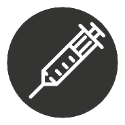 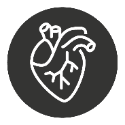 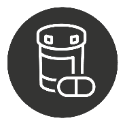 Complete assessment is not required before referral

After patients develop end-organ dysfunction or cardiogenic shock, they may no longer quality for advanced therapies
Edema despite escalating diuretics
I
E
E
Intravenous inotropes
EF ≤35%
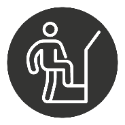 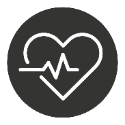 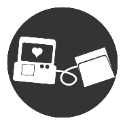 New York Heart Association class IIIB or IV, or persistently elevated natriuretic peptides
N
D
L
Defibrillator shocks
Low systolic BP ≤90mmHg
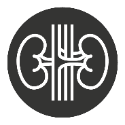 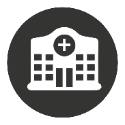 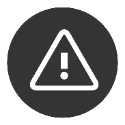 Prognostic medication; intolerance of GDMT
E
H
P
End-organ dysfunction
Hospitalizations >1
Abbreviations: BP indicates blood pressure; EF, ejection fraction; GDMT, guideline-directed medical therapy; and LVAD, left ventricular assist device.
25
Non-pharmacological Management in Advanced HF
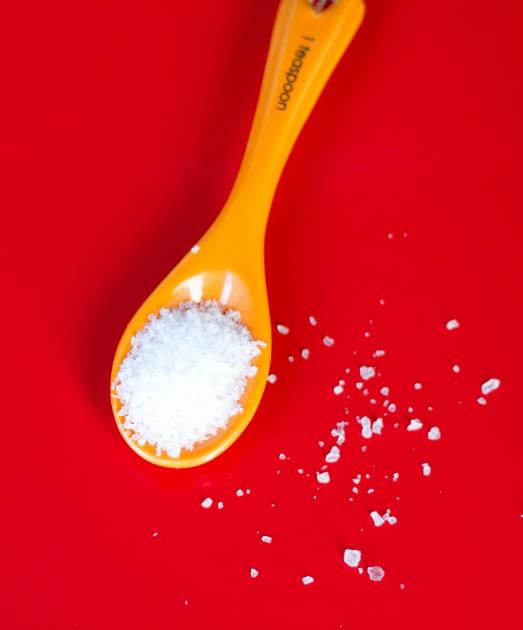 Meta-analysis1 of 6 RCTs comparing liberal and restricted fluid intake
No difference in mortality or HF hospitalization
No difference in serum Na+ or Cr
No difference in duration of IV diuretics
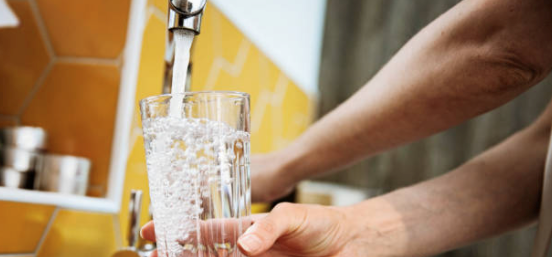 Abbreviations: Cr indicates creatinine; HF, heart failure; IV, intravenous; Na+, sodium; and RCT, randomized clinical trial.
26
Inotropic Support
Despite improving hemodynamic compromise, positive inotropic agents have not shown improved survival in patients with HF in either the hospital or outpatient setting.
Abbreviations: GDMT indicates guideline-directed medical therapy; HF, heart failure; and MCS, mechanical circulatory support.
27
Durable Mechanical Support with Left Ventricular Assist Device
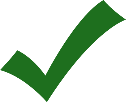 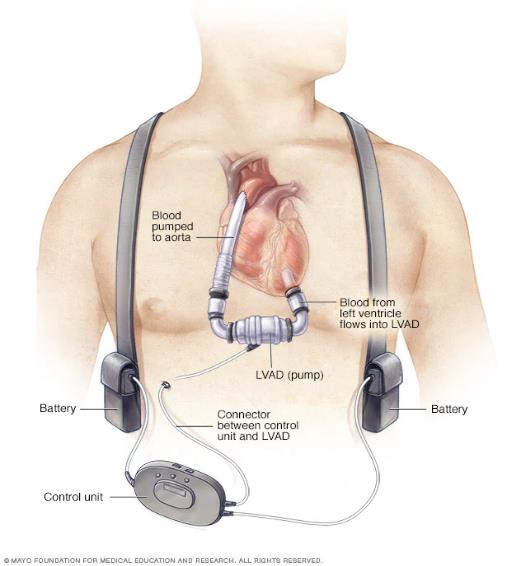 SOURCE: https://www.mayoclinic.org/tests-procedures/ventricular-assist-device/multimedia/left-ventricular-assist-device/img-20006714
Abbreviations: CRT indicates cardiac resynchronization therapy; GDMT, guideline-directed medical therapy; LVAD, left ventricular assist device;  NYHA, New York Heart Association; PVD, peripheral vascular disease;  and VO2, oxygen uptake.
28
Mechanical Circulatory Support
Despite improving hemodynamic compromise, positive inotropic agents have not shown improved survival in patients with HF in either the hospital or outpatient setting.
In patients with advanced HFrEF who have NYHA class IV symptoms despite GDMT, durable MCS devices provide low to intermediate economic value based on current costs and outcomes

Value Statement: Uncertain Value (B-NR)
Abbreviations: GDMT indicates guideline-directed medical therapy; HFrEF, heart failure with reduced ejection fraction; IV, intravenous; LVAD, left ventricular assist device; MCS, mechanical circulatory support; NR, nonrandomized; NYHA, New York Heart Associations; and QOL, quality of life.
29
Cardiac Transplantation
Median survival of adult transplant recipients is >12 years; versus <2 years for patients with stage D HF without advanced therapies.
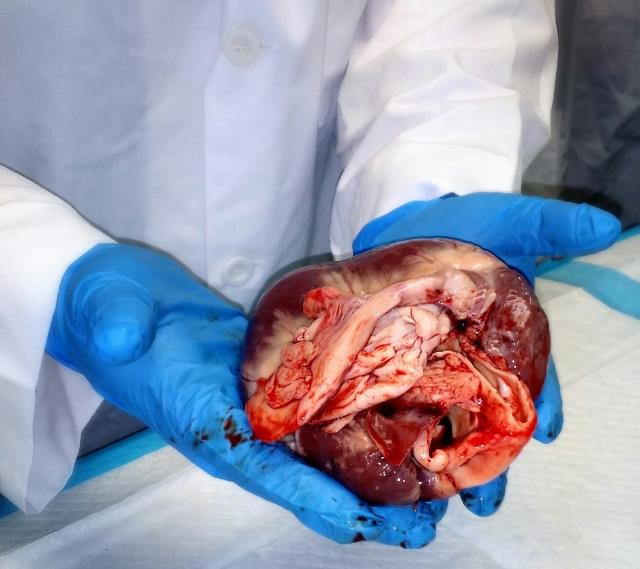 In patients with stage D HF despite GDMT, cardiac transplantation provides intermediate economic value.
 Value Statement: Intermediate Value (C-LD)
Abbreviations: CPET indicates cardiopulmonary exercise test; GDMT, guideline-directed medical therapy; HF, heart failure; LD, limited data; and QOL, quality of life.
30
Assessment of Patients Hospitalized With Decompensated HF
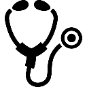 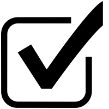 Goals for GDMT
Evaluation
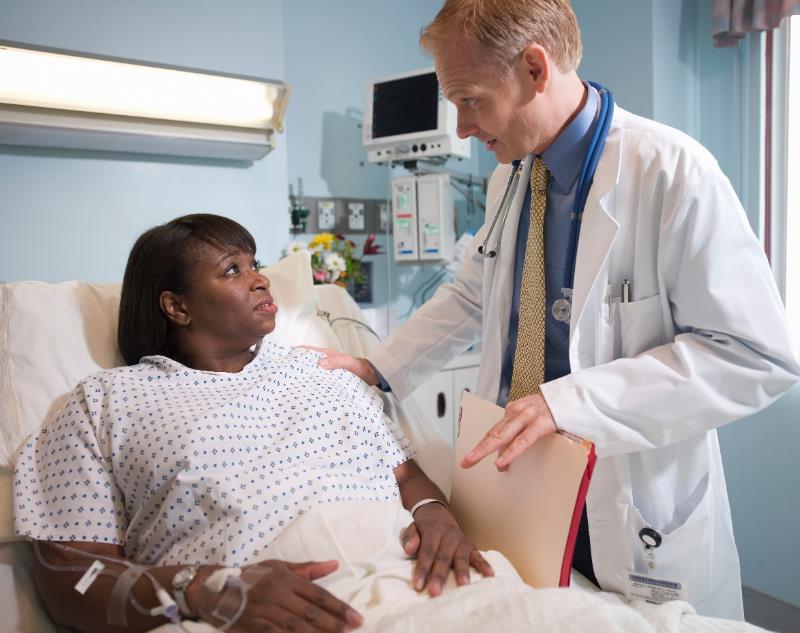 Abbreviation:  GDMT indicates guideline-directed medical therapy.
31
GDMT During Hospitalization
Oral GDMT should be continued and optimized on admission, as doing so is associated with lower post-discharge death and readmission.
Special considerations
Consider discontinuation of beta blockers in patients with low cardiac output, severe volume overload, advanced AV block or ACEi/ARNi with angioedema
VTE prophylaxis is recommended in all hospitalized patients
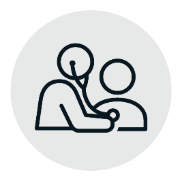 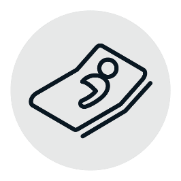 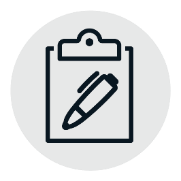 Admission:
Continue GDMT, unless contraindicated
(Class 1)
Inpatient:
Continue diuresis despite mild reduction in renal function and BP 
(Class 1)
Pre-Discharge:
Re-initiate and/or optimize GDMT when clinically stable
(Class 1)
Abbreviations: ACEi indicates angiotensin-converting enzyme inhibitor;  ARNi, angiotensin receptor-neprilysin inhibitor; AV, atrioventricular; 
BP, blood pressure; GDMT, guideline-directed medical therapy; and VTE, venous thromboembolism.
32
Decongestion Strategy
INITIAL 
MANAGEMENT
MONITORING
TITRATE**
DISCHARGE
Double IV loop diuretic dose
(Class 2a)
Fluid intake and output
Standardize daily weight
Clinical signs of congestion
Hypoperfusion
Labs:
Electrolytes
BUN
Creatinine
Loop diuretic infusion
(Class 2a)
Provide diuretic adjustment plan
(Class 1)
IV Loop Diuretic 
(Class 1)
Sequential nephron blockade
(e.g. thiazide)
(Class 2a)
Additional of MRA
Low-dose dopamine
**Titration of diuretics and GDMT during hospitalization to resolve congestion, reduce symptoms and prevent readmission (Class 1)
IV nitroglycerin or nitroprusside may be added as an adjunct to diuretics for dyspnea in the absence of hypotension (Class 2b)
Abbreviations: BUN indicates blood urea nitrogen; GDMT, guideline-directed medical therapy IV, intravenous; and MRA; mineralocorticoid.
33
Hospitalized Patients with Cardiogenic Shock
Shock: Clinical Criteria
SBP <90 mm Hg for > 30 minutes
Mean BP < 60 mm Hg for >30 minutes
Requirement of vasopressors to maintain SBP  ≥ 90 mm Hg or mean BP ≥60 mm Hg
Hypoperfusion:
Decreased mentation
Cold extremities, livedo reticularis
Urine output < 30 mL/h
Lactate >2 mmol/L
Shock: Hemodynamic Criteria
SBP <90 mmHg or mean BP <60 mmHg
Cardiac Index <2.2 L/min/m2
PCW >15 mm Hg
Other hemodynamic considerations
Cardiac power output <0.6 W
Shock index >1
RV shock
pulmonary artery pulse index <1
CVP > 15 mm Hg
CVP-PCW >0.6
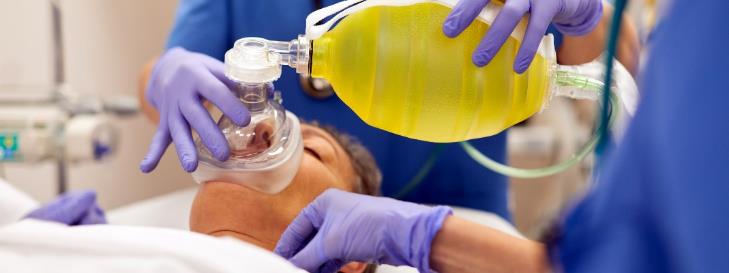 Abbreviations: BP indicates blood pressure; CVP, central venous pressure; h, hour; L, liter; m2 ,  square meter;  MCS, mechanical circulatory shock;  min, minute; ml, milliliter; ; mmHg, millimeter of mercury; mmol, a thousandth of a mole; PA, pulmonary artery; PCW, pulmonary capillary wedge, SBP, systolic blood pressure.; and W, watts.
34
Transitions of Care
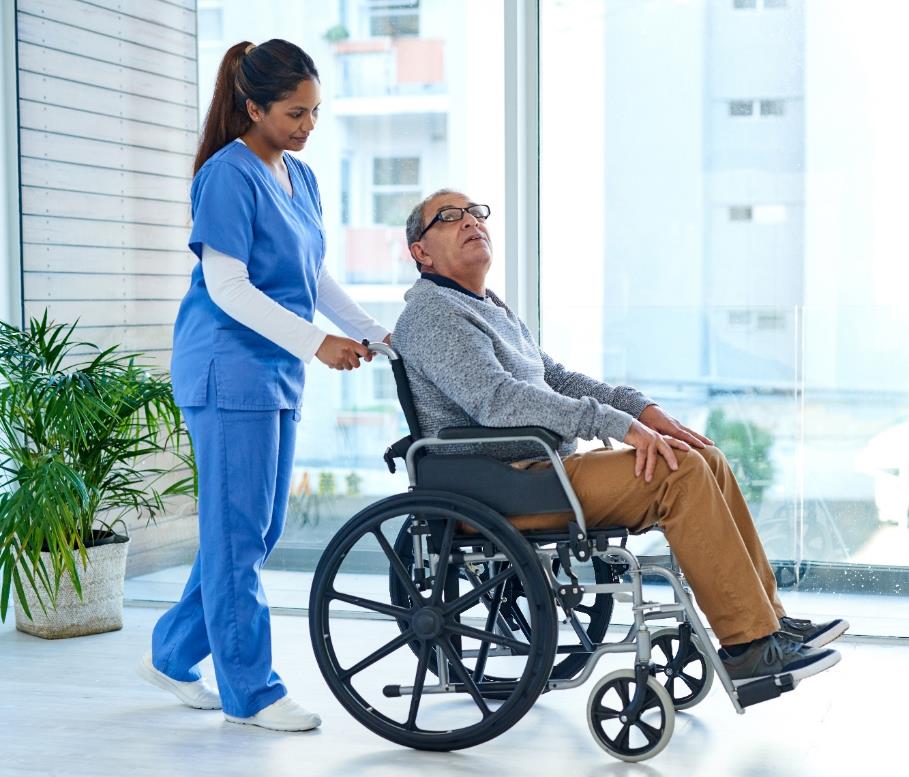 A transition of care plan should be communicated prior to discharge (1)
This should include…
Early follow-up, ideally within 7 days (Class 2a)
1
Referrals to multidisciplinary HF management programs (Class 1)
2
Participation in benchmarking programs to improve GDMT and quality of care (Class 2a)
3
Addressing precipitating causes and high-risk factors (e.g. co-morbidities and SDOH)
4
Adjusting diuretics
5
Coordination of safety laboratory checks
6
Abbreviations: GDMT indicates goal-directed medical therapies; HF, heart failure; and SDOH, social determinates of health.
35
Additional Therapies in Patients with HF and Comorbidities
In addition to optimized GDMT
Patients with HF and hypertension
Optimal treatment according to hypertension guidelines (1)
Patients with HFrEF and iron deficiency
IV iron replacement (2a)
Patients with HF and type 2 diabetes
SGLT2i for management of hyperglycemia (1)
Patients with AF and LVEF < 50% if rhythm control strategy fails/not desired and ventricular rates remain rapid despite medical therapy
AV nodal ablation and CRT implantation (2a)
Select patients with HF and LVEF < 35% and suitable coronary anatomy
Surgical revascularization (1)
Patients with HF and symptoms attributable to AF
Atrial Fibrillation ablation (2a)
Patients with HF attributable to VHD or cancer therapy
Multidisciplinary Management (1)
Patients with HF with obstructive sleep apnea
CPAP (2a)
ARB, ACEi, and beta blockers (2a)
Select patients with HF and AF
Anticoagulation (1)
In asymptomatic patients with cancer therapy-related cardiomyopathy (EF < 50%)
Abbreviations: ACEi indicates angiotensin-converting enzyme inhibitor; AF, atrial fibrillation; ARB, angiotensin receptor blocker; AV, atrioventricular; CHA2DS2-VASc, congestive heart failure, hypertension, age ≥75 years, diabetes mellitus, stroke or transient ischemic attack [TIA], vascular disease, age 65 to 74 years, sex category; CPAP, continuous positive airway pressure; CRT, cardiac resynchronization therapy; EF, ejection fraction; GDMT, guideline-directed medical therapy; HF, heart failure; HFrEF, heart failure with reduced ejection fraction; IV, intravenous; LVEF, left ventricular ejection fraction; NYHA, New York Heart Association; SGLT2i, sodium-glucose cotransporter-2 inhibitor; and VHD, valvular heart disease.
36
Recommendations for Managing Comorbidities in Patients With HF
Management of anemia or iron deficiency
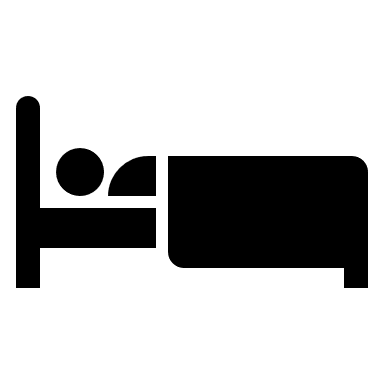 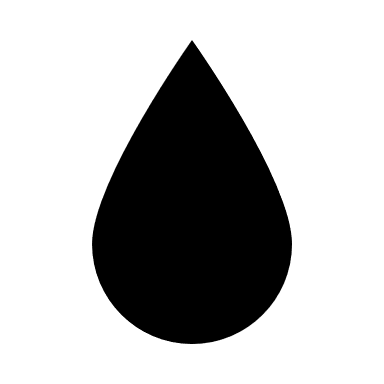 Management of sleep disorders
Management of hypertension
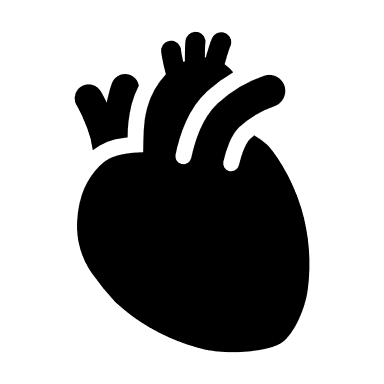 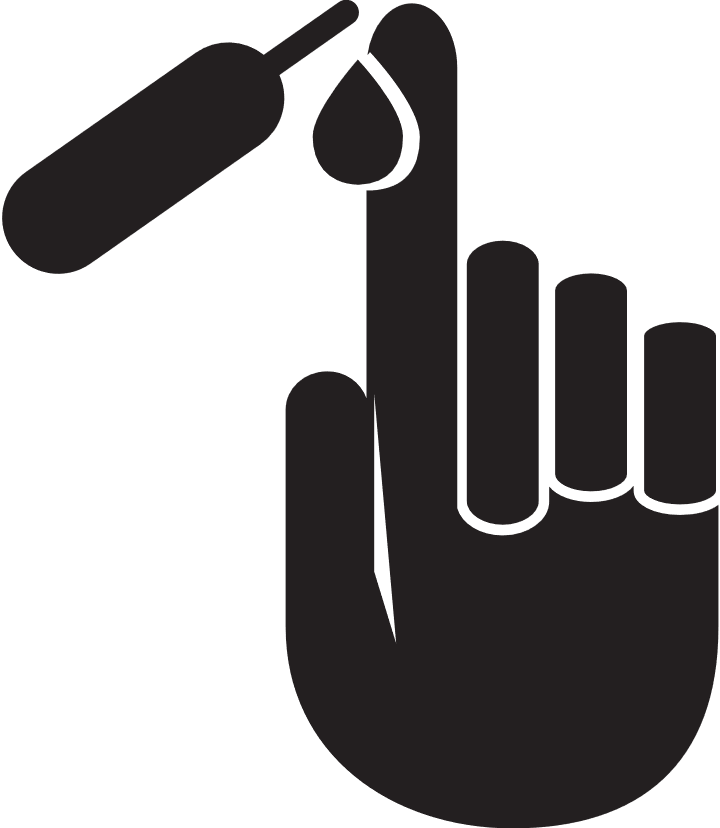 Management of diabetes
Abbreviations: GDMT indicates guideline directed medical therapy; HF, heart failure; HFrEF, heart failure with reduced ejection fraction; NYHA, New York Heart Association; QOL, quality of life; and SGLT2i, sodium-glucose cotransporter-2 inhibitor.
37
Recommendations for Management of AF in HF
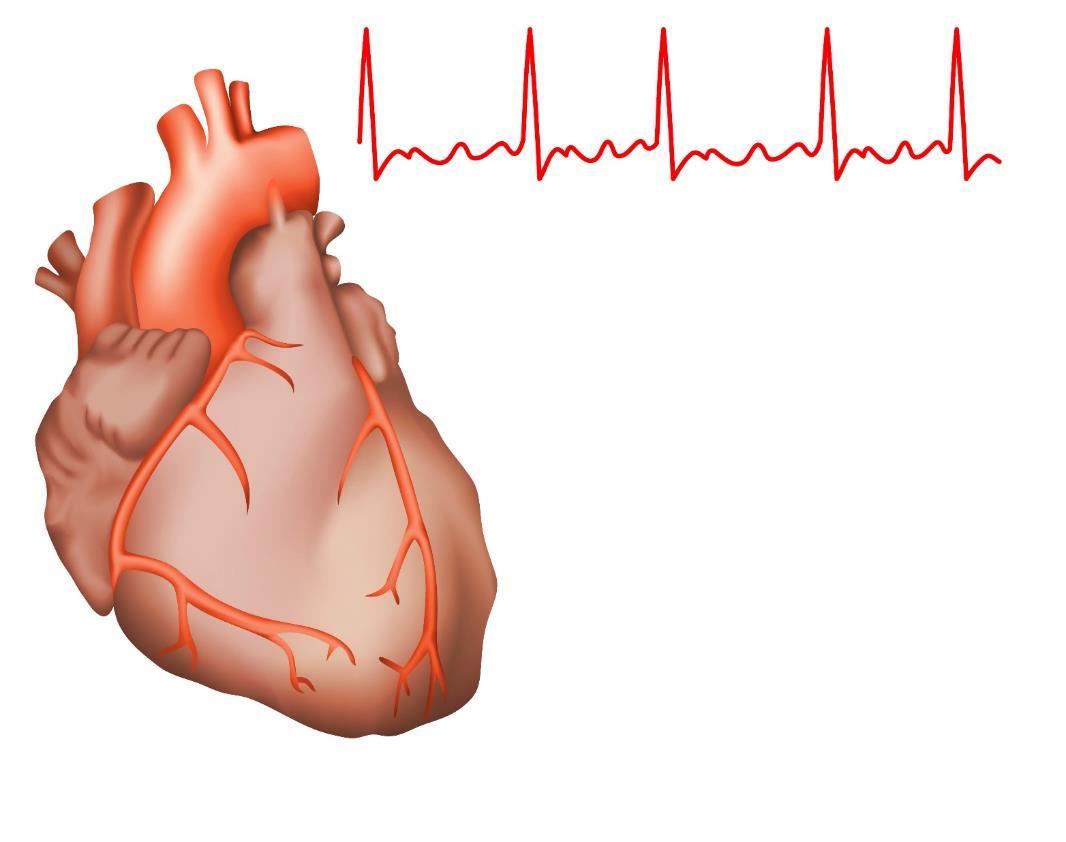 Abbreviations: AF indicates atrial fibrillation; AV, atrioventricular; CHA2DS2-VASc, congestive heart failure, hypertension, age ≥75 years, diabetes mellitus, stroke or transient ischemic attack [TIA], vascular disease, age 65 to 74 years, sex category; CRT, cardiac resynchronization therapy; DOAC, direct oral anticoagulant; LVEF, left ventricular ejection fraction;  and QOL, quality of life.
38
Recommendations for Disparities and Vulnerable Populations
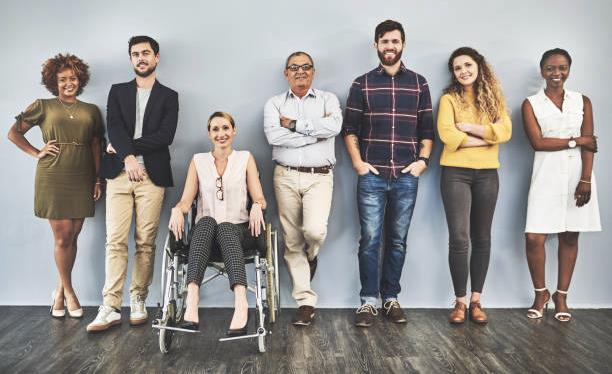 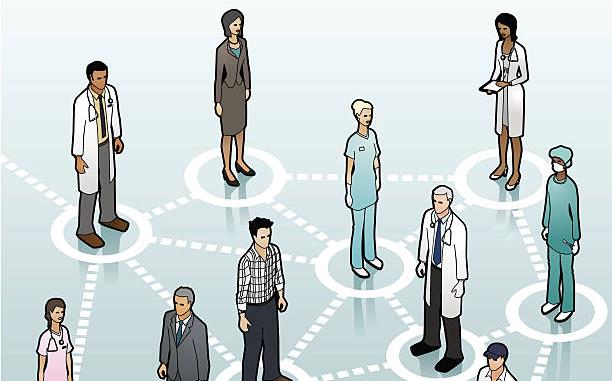 Abbreviations: CVD indicates cardiovascular disease; and HF, heart failure.
39
Recommendations for Cardio-Oncology
Abbreviations: ACEi indicates angiotensin-converting enzyme inhibitor; ARB, angiotensin receptor blocker; BB, beta blocker; CV, cardiovascular;  EF, ejection fraction; and HF, heart failure.
40
Recommendations for HF and Pregnancy
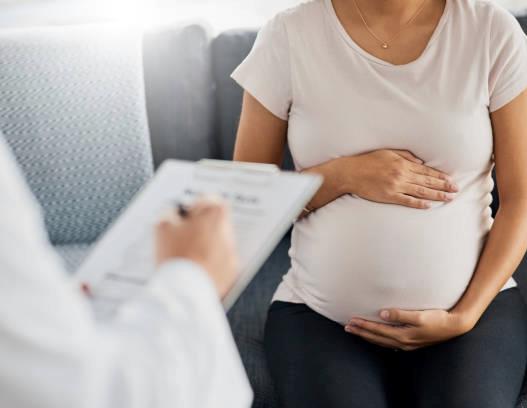 In women with a history of HF or cardiomyopathy, including previous peripartum cardiomyopathy, patient-centered counseling regarding contraception and the risks of cardiovascular deterioration during
pregnancy should be provided (1)
In women with HF or cardiomyopathy who are pregnant or currently planning for pregnancy, ACEi, ARB, ARNi, MRA, SGLT2i, ivabradine, and vericiguat should not be administered because of significant risks of
fetal harm  (3 – Harm)
In women with acute HF caused by peripartum cardiomyopathy and LVEF <30%, anticoagulation may be reasonable at diagnosis, until 6 to 8 weeks postpartum, although the efficacy and safety are uncertain (2b)
Abbreviations:  ACEi, angiotensin-converting enzyme inhibitor; ARB, angiotensin receptor blocker; ARNi, angiotensin receptor-neprilysin inhibitor; HF, heart failure; LV, left ventricular; LVEF, left ventricular ejection fraction; MRA, mineralocorticoid receptor antagonist; and SGLT2i, T2i, sodium-glucose cotransporter-2 inhibitor.
41
Performance Measures
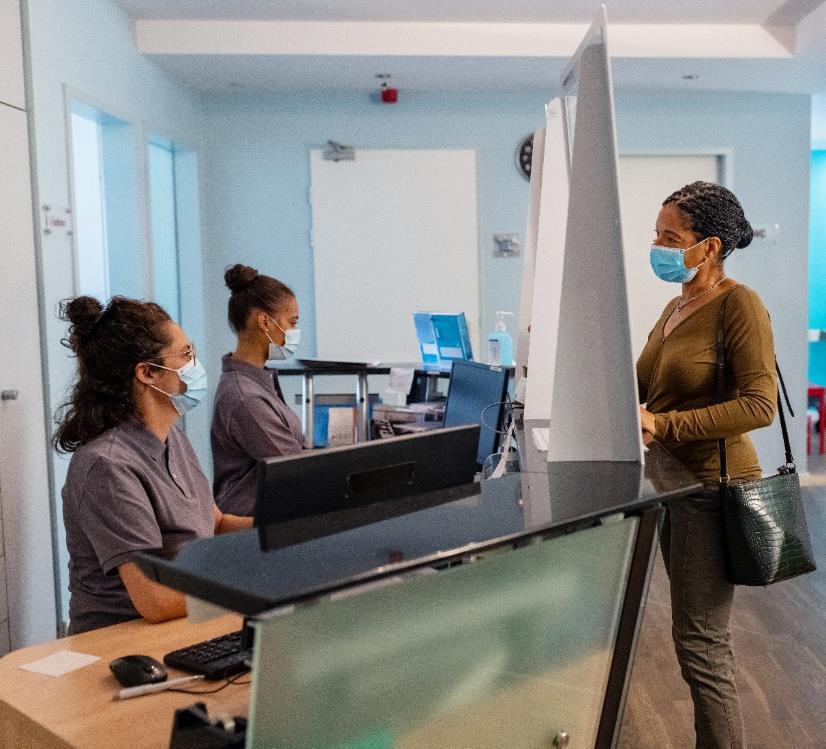 Hospitals performing well on medication-related performance measures have better HF mortality rates.
Hospitals participating in registries have better processes of care and outcomes. 
Performance measures can be implemented in both inpatient and outpatient settings.
Abbreviations: CPG indicates clinical practice guideline; HF, heart failure; QI, quality improvement; and PM, performance measure.
42
Goals of Care
Abbreviations: HF indicates heart failure; and QOL, quality of life.
43
Patient Reported Outcomes
Health status encapsulates symptoms, functional status, and health-related QOL.
Routine assessment can identify high-risk patients needing closer monitoring or referral.
Standardized patient-reported health status questionnaires are independently associated with clinical outcomes.
NYHA-I
NYHA-II
NYHA-III
NYHA-IV
Patient-reported health status assessment increases the patient’s role, which can motivate initiation and up titration of medical therapy.
Understanding symptom burden and prognosis may improve quality of treatment decisions and QOL.
No limitation of physical activity
Comfortable at rest, but ordinary activity results in symptoms
Comfortable at rest, but less than ordinary activity results in symptoms
Unable to carry on any physical activity with symptoms
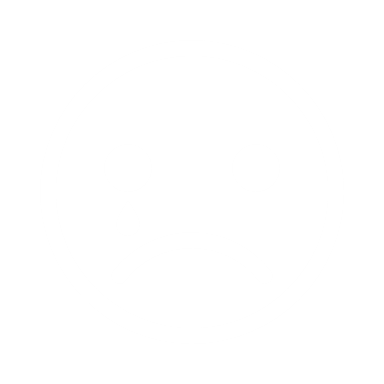 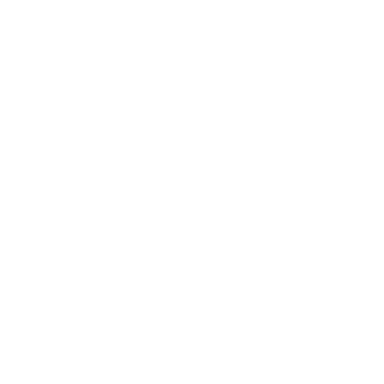 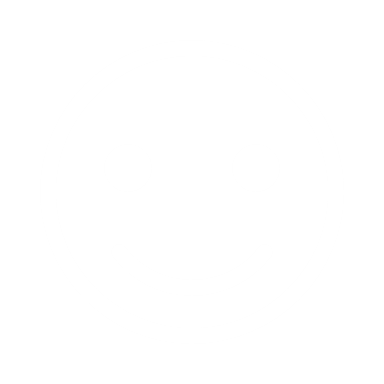 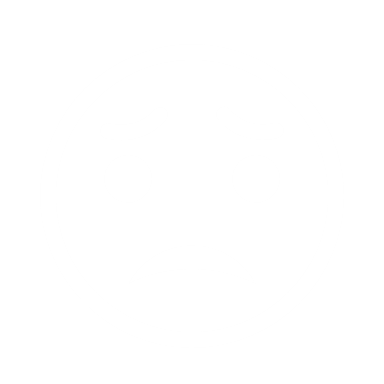 Abbreviations: HF indicates heart failure; NYHA, New York Heart Association; and QOL, quality of life.
44
Evidence Gaps and Future Research Directions
Common issues that should be addressed in future clinical research
Definitions
Cardiomyopathies
Myocardial injury
Ejection fraction ranges
Screening
Cost effectiveness
Predict higher risk patients based on comorbidities
Diagnostics & monitoring 
Treatment based on etiology
Using biomarkers to optimize therapy
Nonmedical strategies
Dietary intervention
Efficacy and safety ofcardiac rehab
Medical therapies

See complete list in Table 33 of guideline document
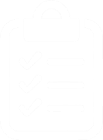 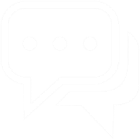 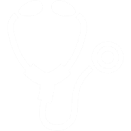 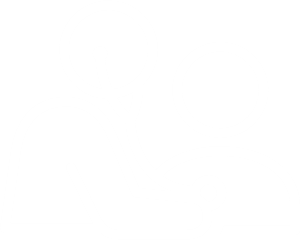 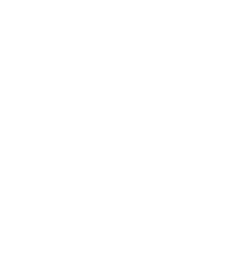 Device Management and Advanced Therapies
Timely selection for invasive therapies 
Interventional approach to tachyarrhythmias
Safety and efficacy of nerve stimulation/ ablation
Clinical outcomes
Impact of therapy in patient-reported outcomes
Addressing patient goals according to disease trajectory
Generalization of therapy not represented in trials
Systems of Care and SDOH
Multidisciplinary care models
Eliminating disparities
Palliative care
Comorbidities
Atrial fibrillation and Valvular heart disease
Comorbidities and obesity
Nutritional management
Guideline therapy institution in patients with chronic kidney disease
Future/Novel strategies
Pharmacologic therapies
Device therapy
Invasive or non-invasive hemodynamics
Telehealth and wearabletechnologies
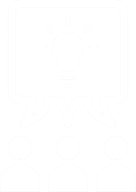 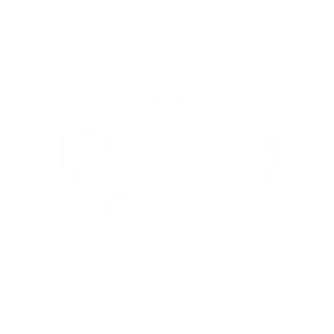 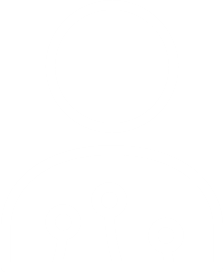 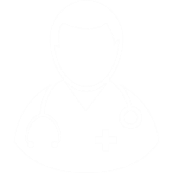 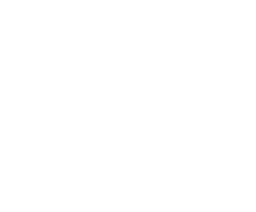 Abbreviations: SDOH indicates social determinates of health.
45
Acknowledgments
Many thanks to our Guideline Ambassadors who were guided by Dr. Elliott Antman in developing this translational learning product in support of the 2022 AHA/ACC/HFSA Guideline for Heart Failure.
Neha Chandra, MD
Maxwell D. Eder, MD
Rishin Handa, MD
Gini Jeyashanmugaraja, MD
                                                                           Jennifer Maning, MD
Sean Patrick Murphy, MD
Taylor Saley, MD
Rey Sanchez, MD
Mohamed Suliman, MD
The American Heart Association requests this electronic slide deck be cited as follows: 
Chandra, N., Eder, M. D., Handa, R., Jeyashanmugaraja, G., Maning, J., Medhane, F., Murphy, S. P.,  Saley, T., Sanchez, R., Suliman, M., Bezanson, J. L., & Antman, E. M. (2022).  AHA Clinical Update; Adapted from: 2022 AHA/ACC/HFSA Guideline for Heart Failure. [PowerPoint slides]. Retrieved from https://professional.heart.org/en/science-news.
46